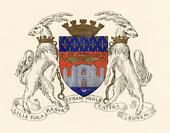 Bordeaux
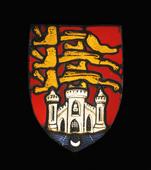 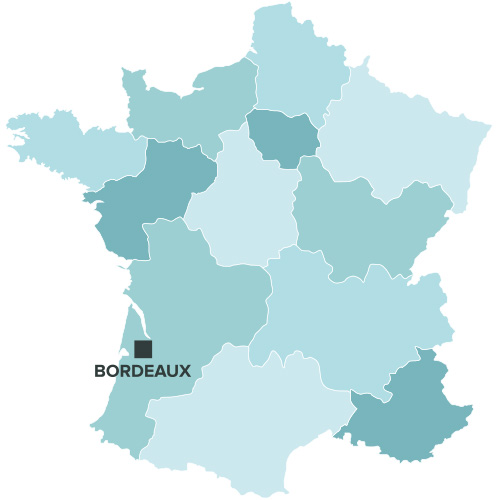 The city's coat of arms now (after Bordeaux went back to France)
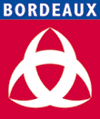 The city's coat of arms in the days of Richard the Lionheart (Richard I, king of England, when Bordeaux belonged to England in the Middle Ages)
Bordeaux logo
Bordeaux
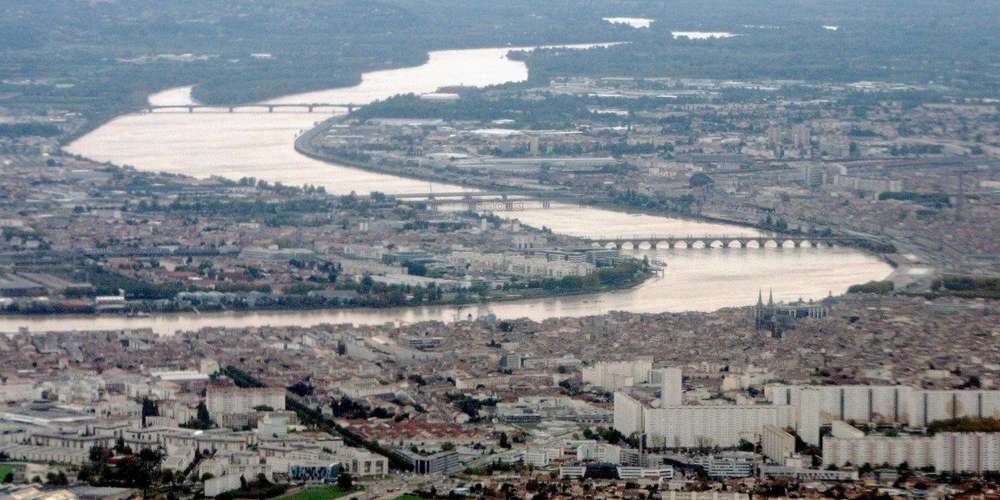 Bordeaux was built around the river Garonne. Many monuments run along the river and there is a lot of entertainment around the river.
La place des Quinconces
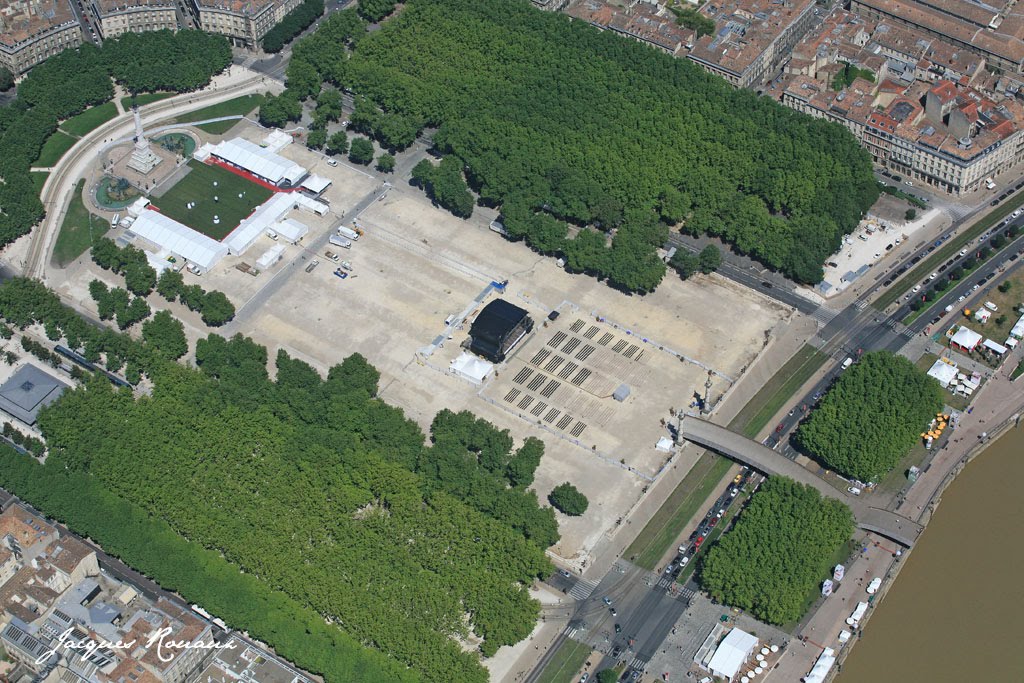 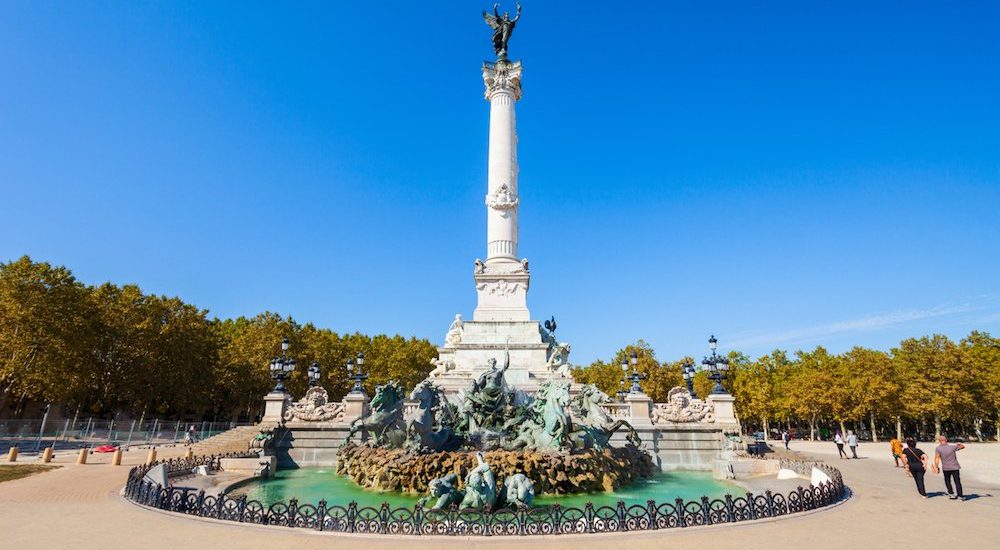 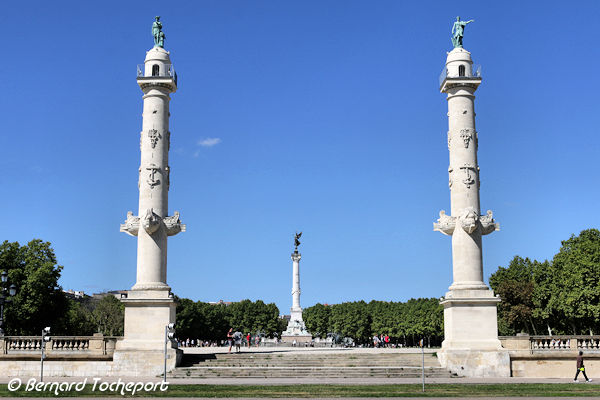 Monument to the Girondins (Girondins = political group during French Revolution)
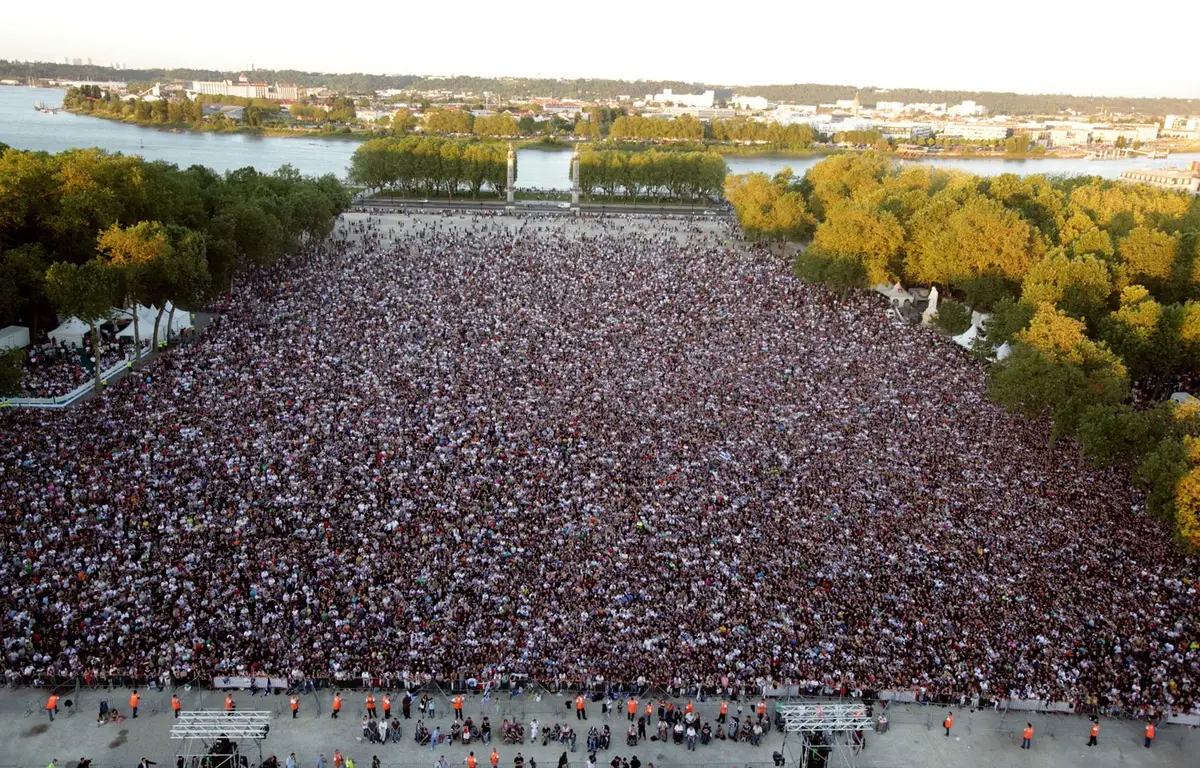 The Esplanade des Quinconces, lined with trees planted in quinconces, occupies a vast site of 12 hectares (including 6 green spaces) on the edge of the Garonne, making it the largest square in Europe. It is decorated to the east by two rostral columns and, to the west, by the Monument to the Girondins. Many events take place throughout the year: Festival of the River, Wine Festival, Flea Fair, Pleasure Fair, concerts, circuses, sports activities...
Fan zone during Euro 2016
Along the river Garonne
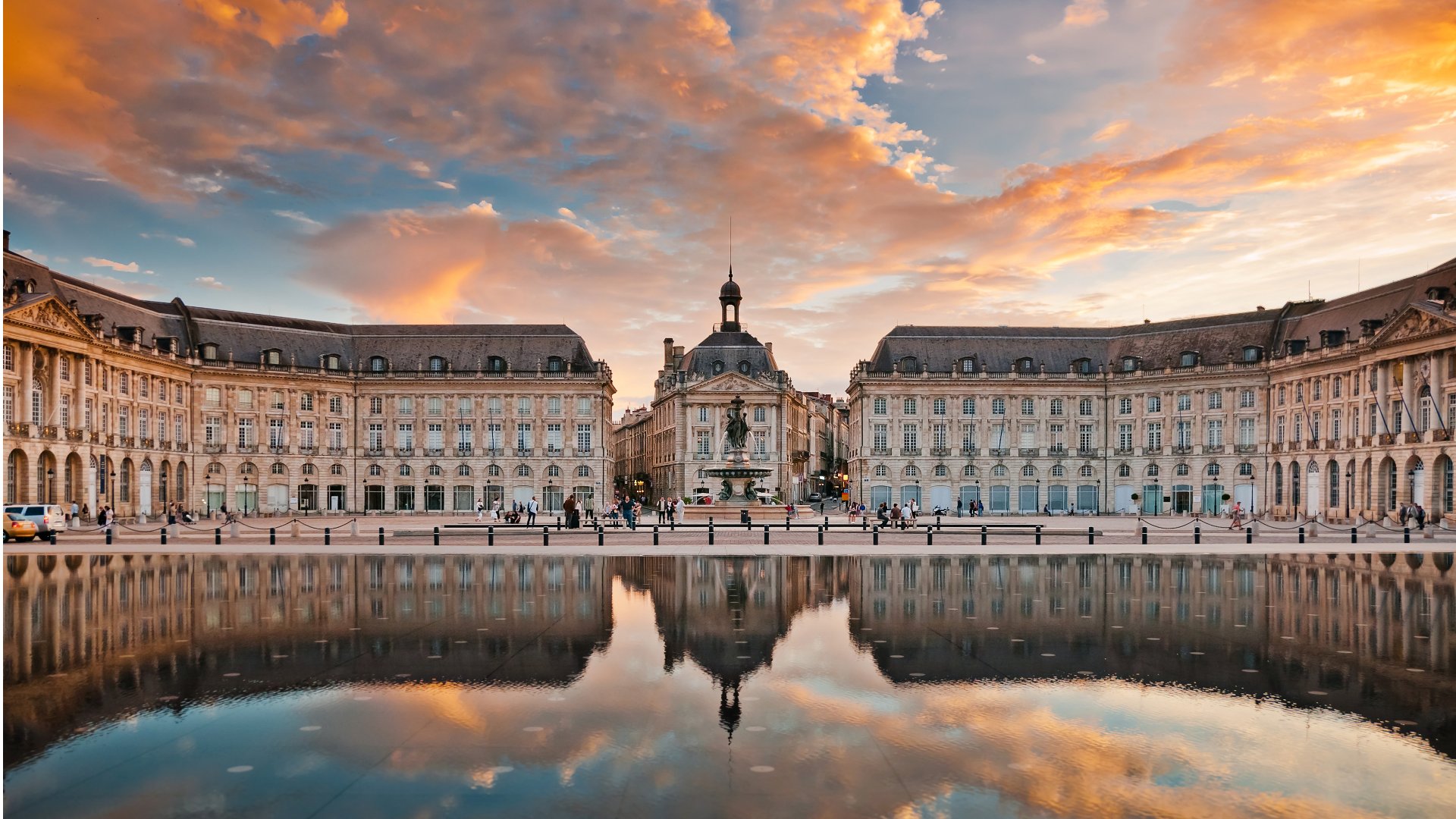 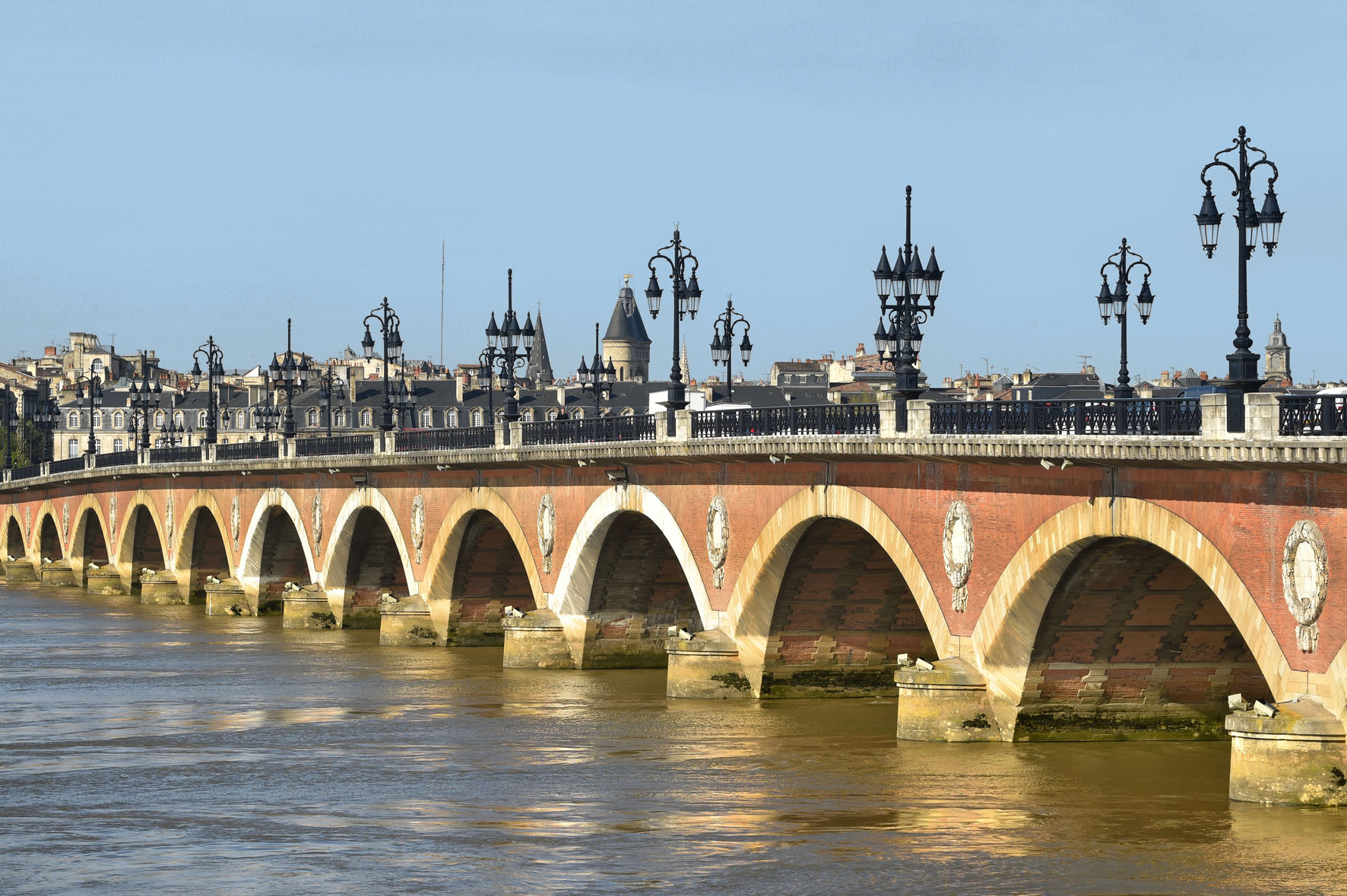 pont de pierre
place de la Bourse
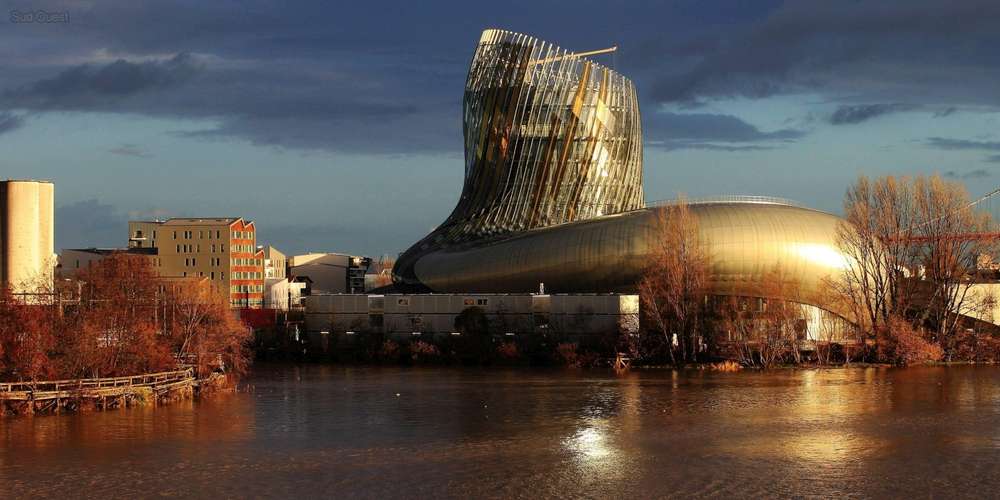 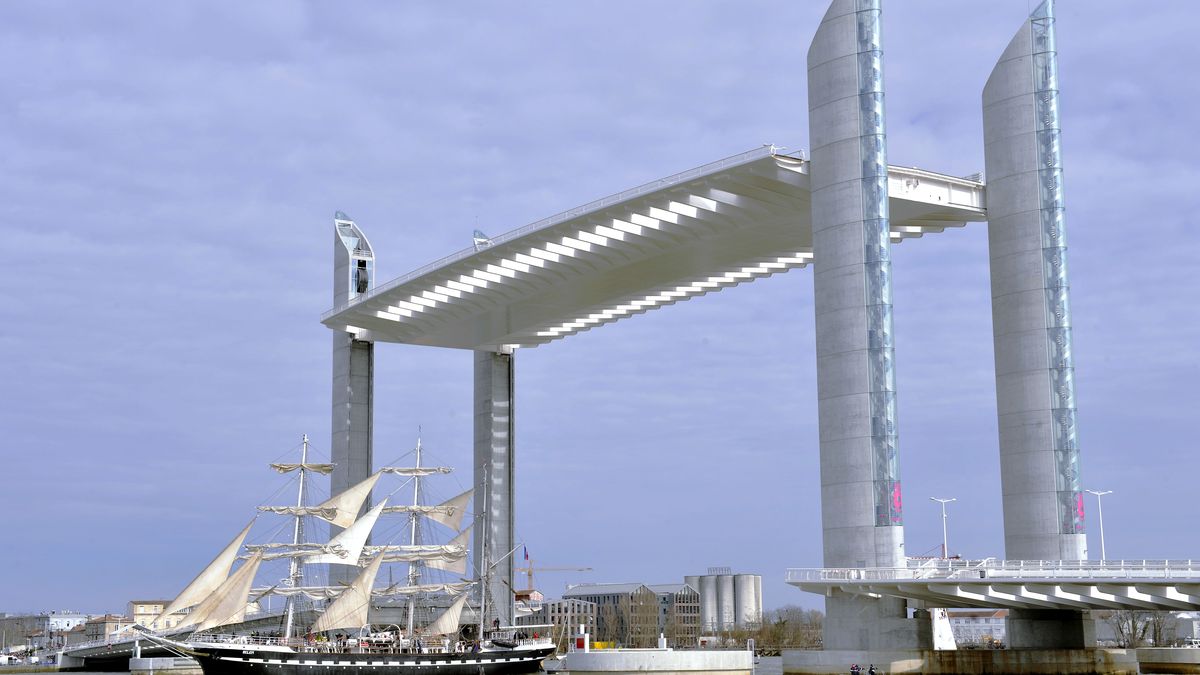 cité du vin
pont Chaban Delmas
In town
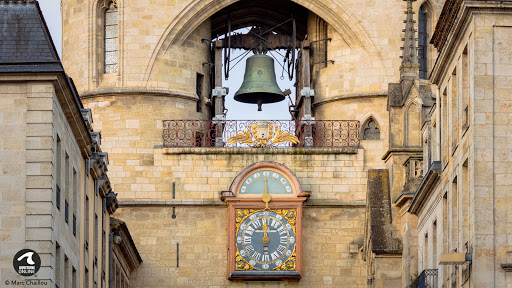 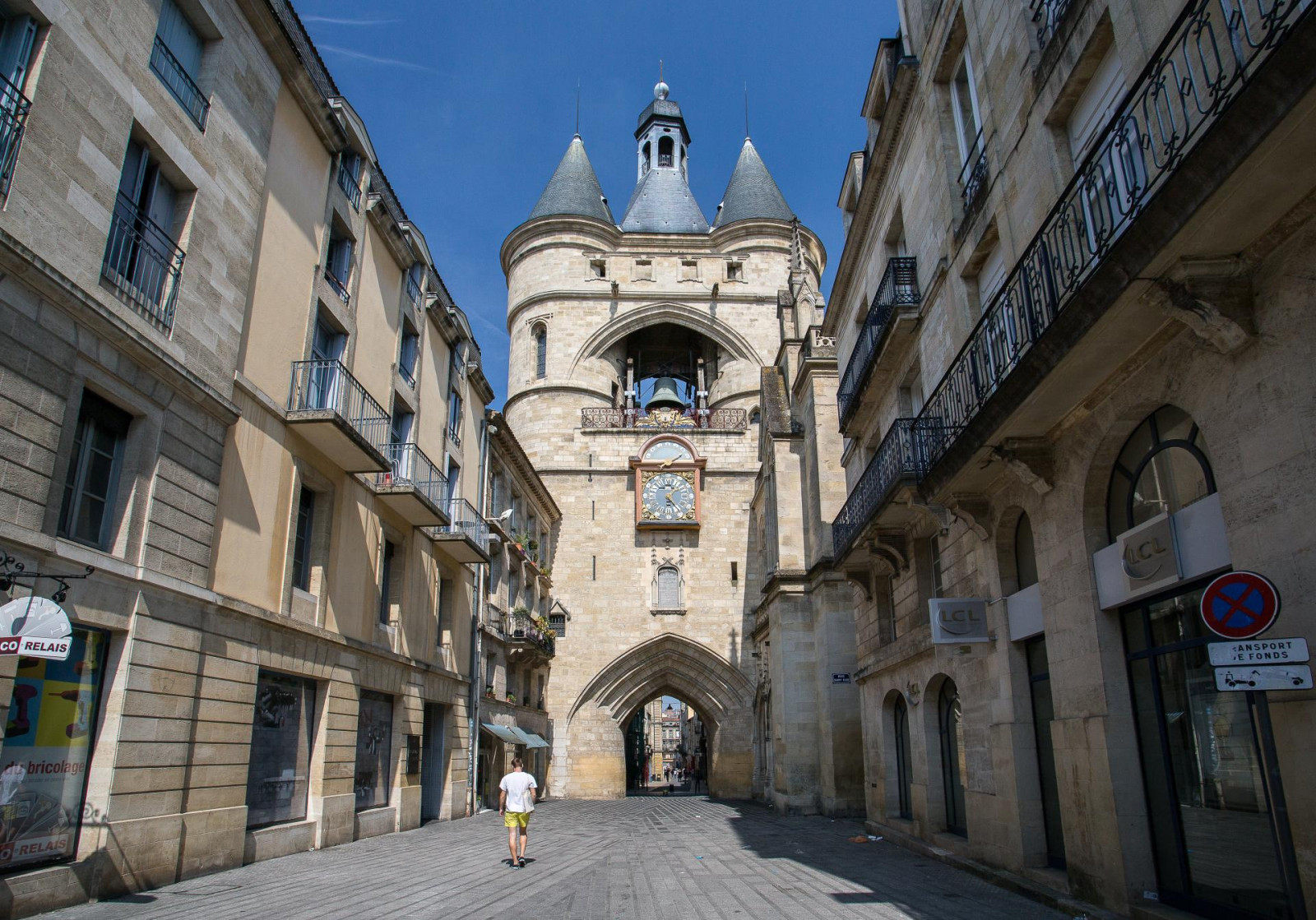 la porte de la Grosse Cloche
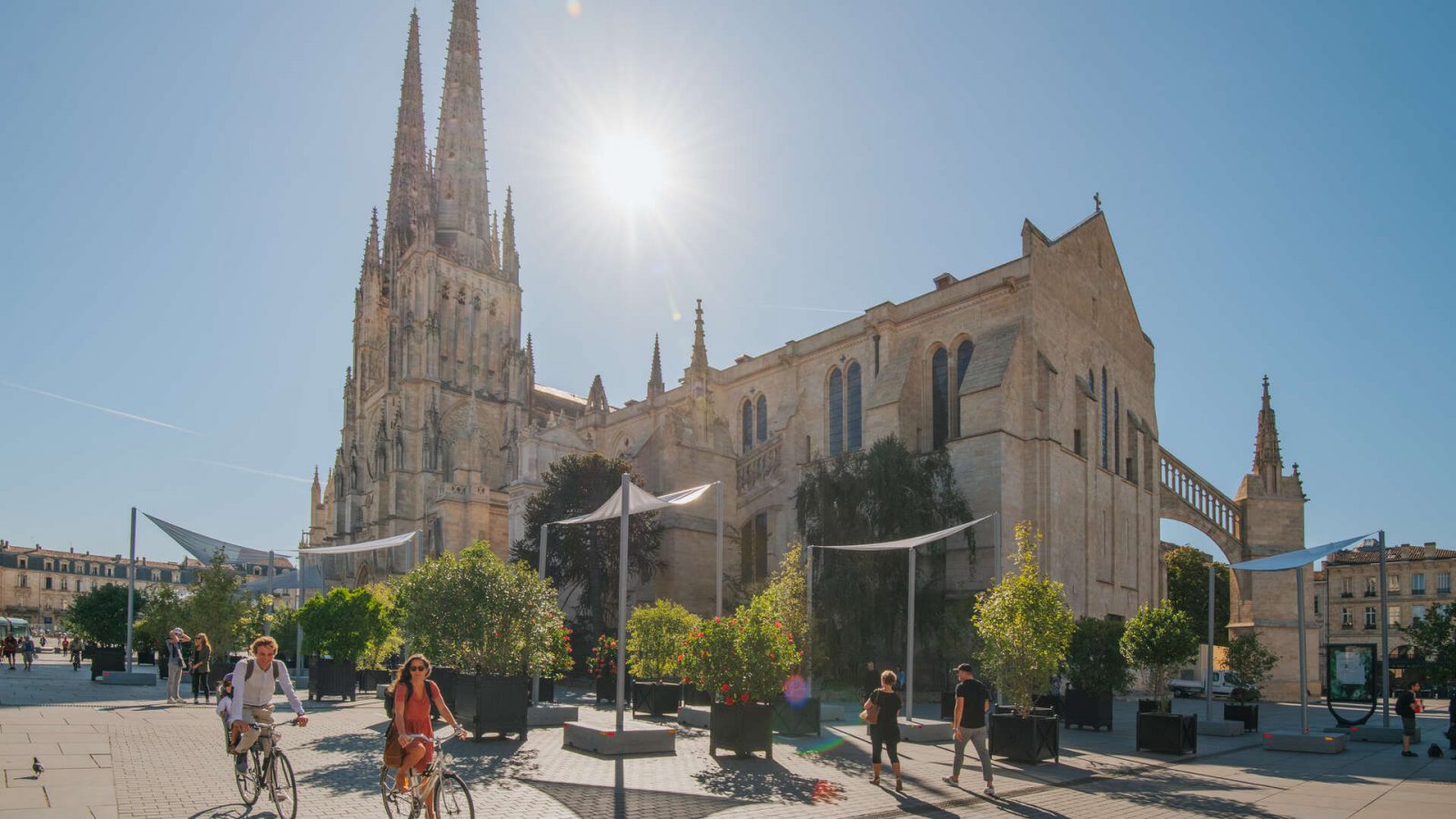 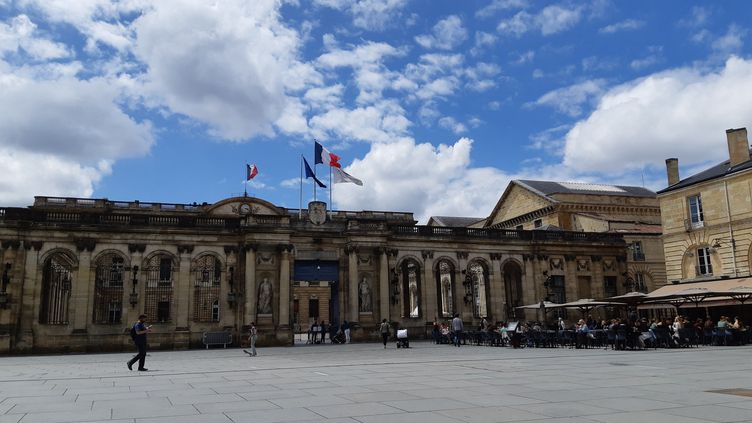 cathédrale Pey-Berland
city hall
In town
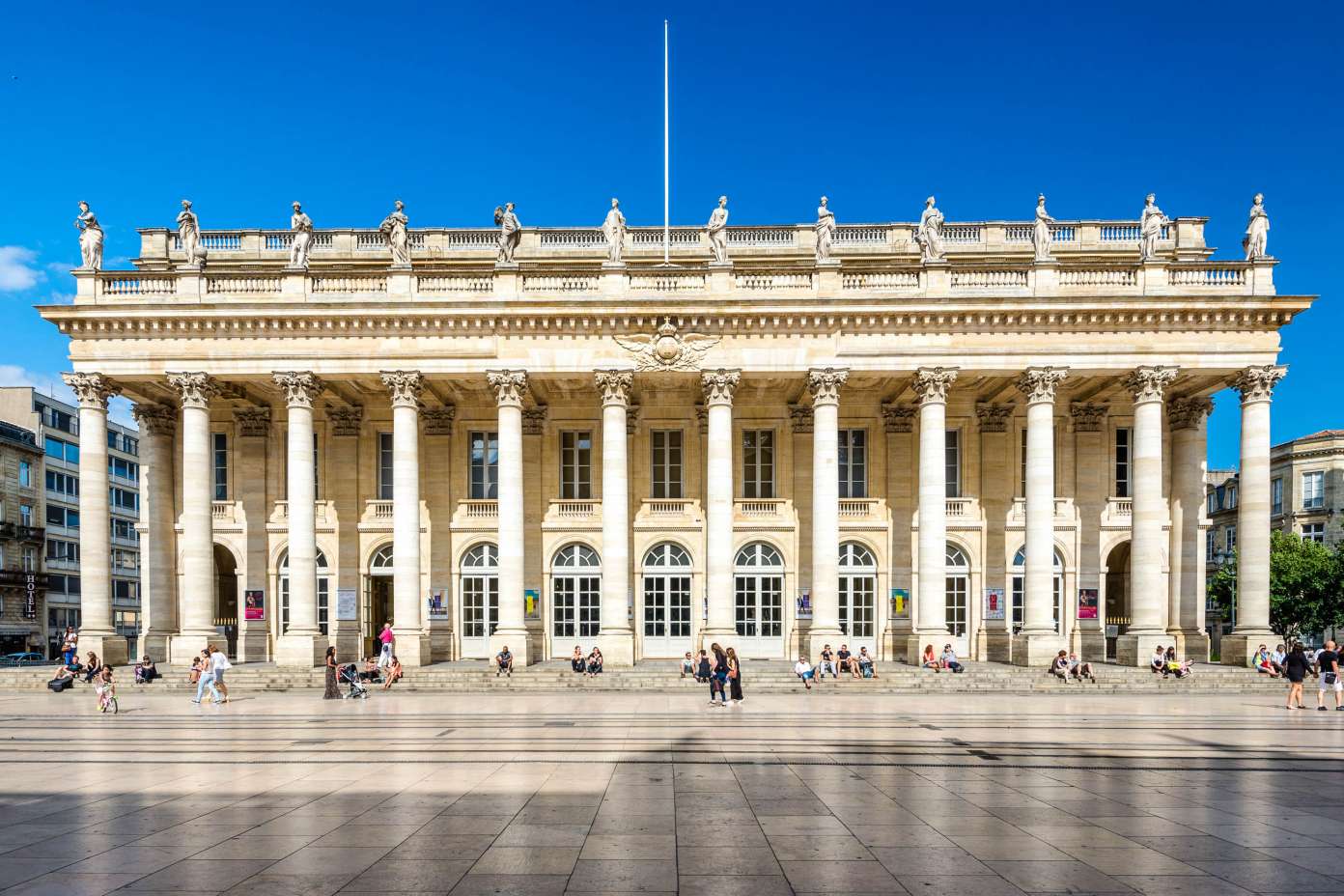 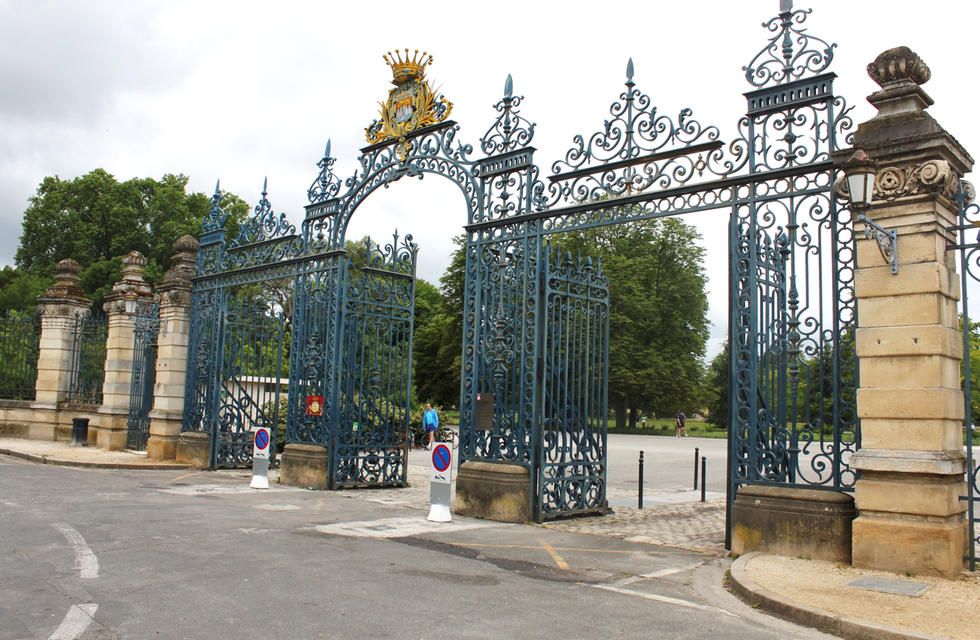 entrance of Parc bordelais
le Grand Théâtre
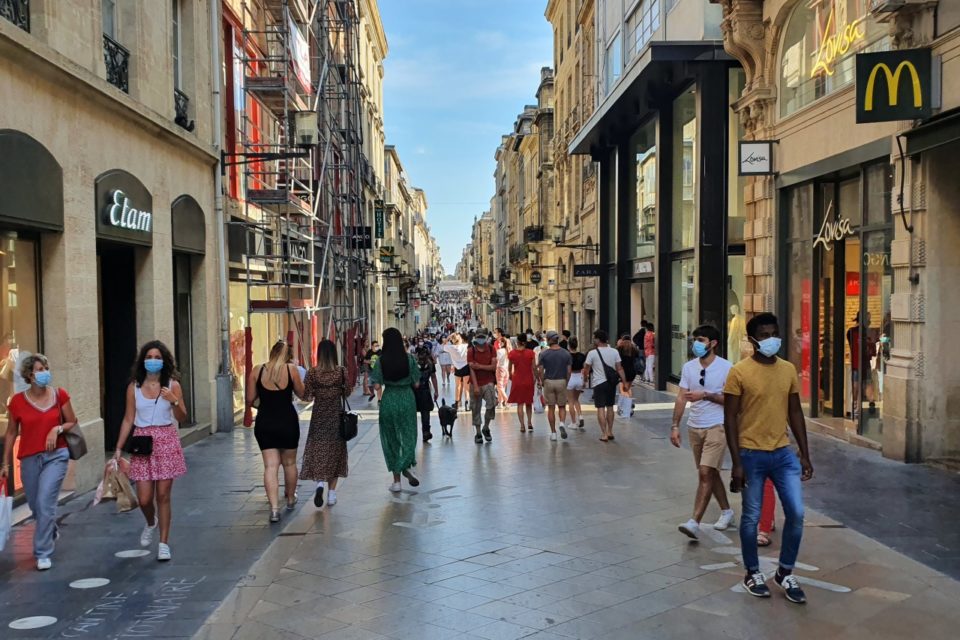 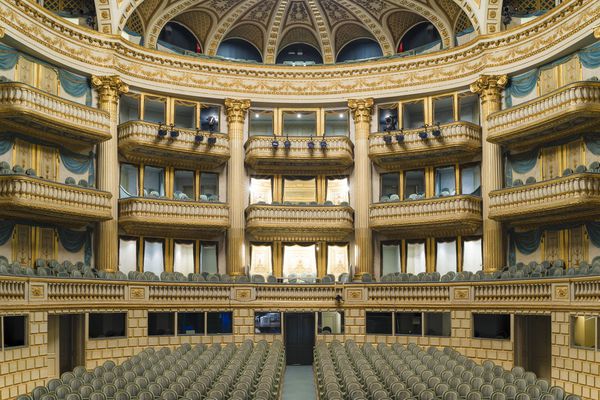 Sainte Catherine Street